Herramientas de edición de datos I
2024
Contenidos
01.
Edición de datos I
Mutate
02.
Edición de datos I
01.
Edición de datos I
01.
Trabajando con la BBDD...
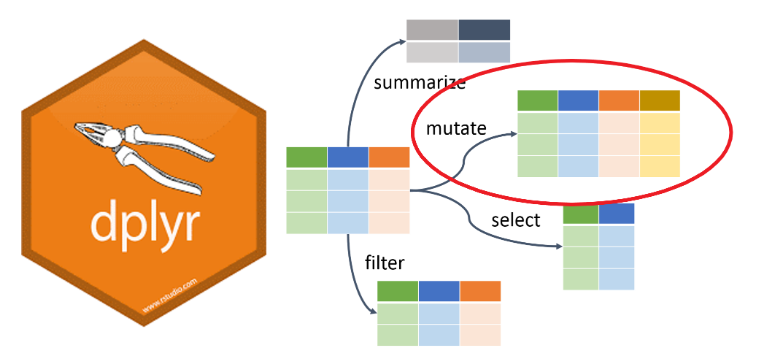 El siguiente paso es modificar columnas existentes o agregarle nuevas columnas en base a información existente o externa.

Para eso tenemos la función mutate.
Su sintaxis es la siguiente:

mutate(data.frame, nombre_columna1 = expresion1,
nombre_columna2 = expresion2, ...)
Mutate
02.
Mutate
02.
Crear columna nueva
Para ilustrar la creación de columnas, creemos un dataframe de ejemplo:

compras = tibble(cantidad = c('4', '2', '5'),
                    precio = c(200, 300, 400))
compras
## # A tibble: 3 × 2
##   cantidad precio
##   <chr>     <dbl>
## 1 4           200
## 2 2           300
## 3 5           400
Mutate
02.
Queremos crear una columna llamada valor_total, que sea la multiplicación de las dos columnas:

compras_completo = compras %>% mutate(valor_total = cantidad * precio)

¿Qué pasó?
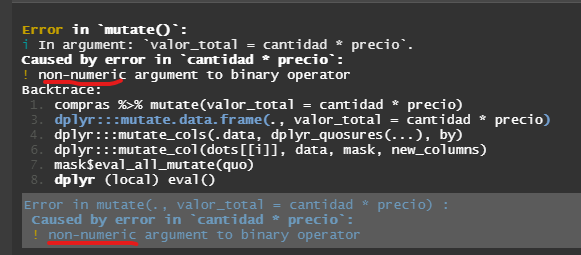 Mutate
02.
Reemplazar columna existente
Primero debemos asegurarnos que ambas columnas sean numéricas:

class(compras$cantidad)
## [1] "character"

class(compras$precio)
## [1] "numeric"
Mutate
02.
Reemplazar columna existente
Transformamos cantidad en numérica, para habilitar operaciones de este tipo:

compras_numeric = compras %>% mutate(cantidad = as.numeric(cantidad))


class(compras_numeric$cantidad)

## [1] "numeric"



class(compras_numeric$precio)

## [1] "numeric"
Mutate
02.
Crear columna nueva
Volvemos a nuestro ejemplo original:

compras_completo = compras_numeric %>% mutate(valor_total = cantidad * precio)
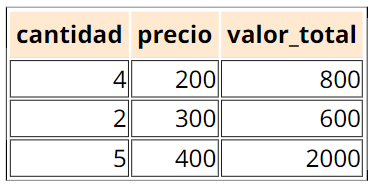 Mutate
02.
¿Qué otras cosas podemos hacer?
compras_mas_completo = compras_completo %>% mutate(
valor_cte = 10,
max_precio = max(precio),
min_precio = min(precio),
id_fila = row_number(),
col_modificada = precio - 100,
num_digitos = valor_total %>% as.character %>% stringr::str_length()
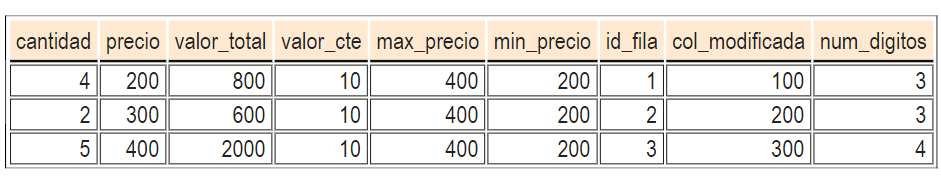 Mutate
02.
¿Qué otras cosas podemos hacer?
En resumen, de alguna forma u otra, podemos realizar cualquier modificación que se nos ocurra a las columnas de la tabla.

Las opciones son cientos, por lo que la recomendación es: "Ante la duda, googlear"
Mutate
02.
Anexo
Funciones clásicas para transformación de columnas:
as.numeric pasa variable a formato numérico. Filas deben contener solo números para que pueda utilizarse.
as.character pasa variable a formato texto.
as.factor pasa variable a formato factor, práctico en gráficos y eficiente en términos de memoria.
as.Date pasa variable a formato fecha. Filas deben cumplir con formato específico para que puedan ser interpretadas como fechas.
toupper / tolower: pasa columna string a mayúsculas/minúsculas, respectivamente.
Mutate
02.
Anexo
Funciones clásicas para transformación de columnas:
replace_NA: reemplaza valores nulos (NA) con el valor especificado.
round: redonea columna numérica según la precisión que se ingrese. Por defecto, deja en valor entero un número decimal.
sum/mean/max/min/sd/median: Obtiene la suma, media, máximo, mínimo, desviación estándar y mediana, respectivamente, de la columna numérica especificada.
paste: concatena los valores de dos columnas string, separadas por un espacio.
¡Muchas gracias!